ML Design Pattern:Adversarial Learning
Internet Abuse & Spam
Example: Running an Internet Scale Email Service
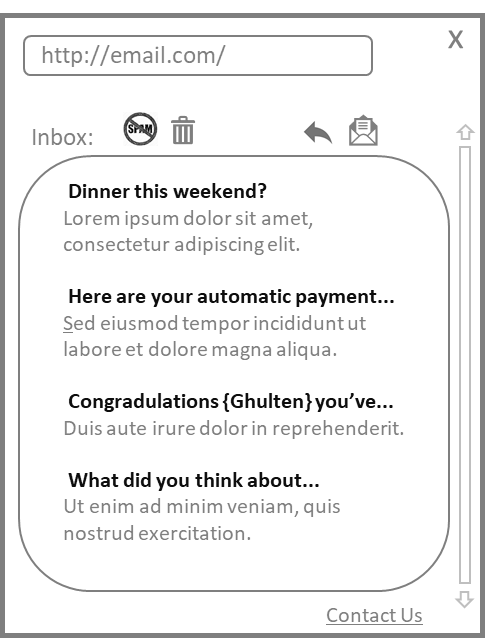 Filter
100s of Millions
of messages per day
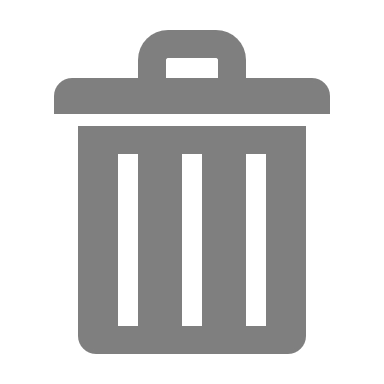 10s of Millions
of users per day
Email Store
Junk Store
Email Senders
User Interface
Email Service
What Abusers Want
Reasons for Abuse
Crime, espionage
For fun
To make money

Email Spam
Advertising
Phishing attacks
Distributing malware
Making Money with Abuse
Driving traffic
Compromising personal information
Compromising computers
Boosting content
Suppressing content
Stealing content
Closed Loop Approach to Abuse
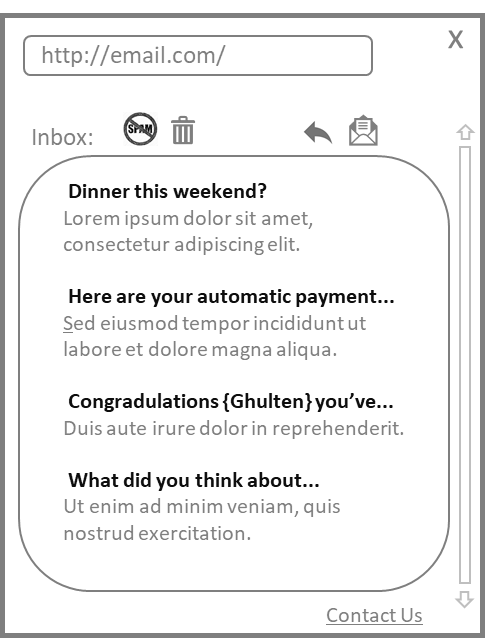 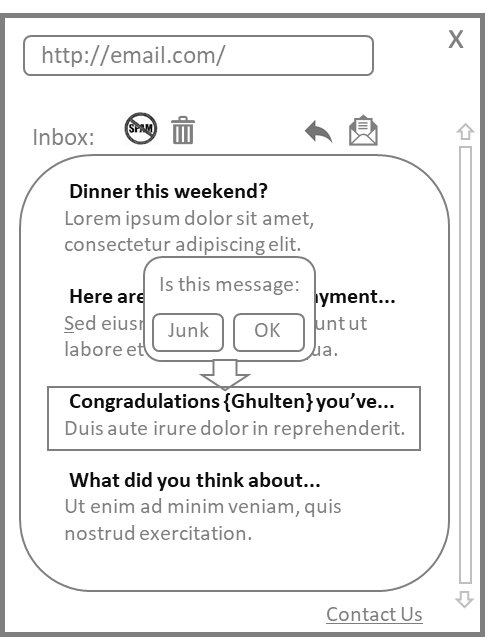 Filter
New Spam Attack
Defeats Spam
Defeats Filter
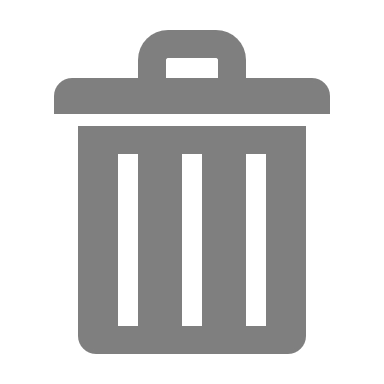 Users Encounter
Over Time
Email Store
Junk Store
Email Senders
Email Service
User Interface
Deploy New
Model
Labels trickle in
Training Set
One Risk: Training on Test Data
But this isn’t the main problem…
Spam Campaigns
Total Mail
Good Mail
Data 
 Train
Test 
Time 
Randomly Sample Train/Test Data
   - Works if all data is independent
   - Leads to training / testing on same spam
   - Overoptimistic
Partition by Time/Sender
   - Better but not perfect (some overlap)
   - Time gap (trade measurability for accuracy)
   - Important for accurate operating points
Training Set
Test Set
And what happens?
New ML System still running,
retraining regularly,
no positive impact…
Go Live
Developing new ML System
P(Spam | Content)
Feature engineering insightful
Compare to existing model and
     bounds look great
Small scale user testing success
Engineer it to scale
Take time, be sure…
Spammers notice, put down Mai Thais, tweak scripts…
Amazing Success
Total Failure
What Spammers Do
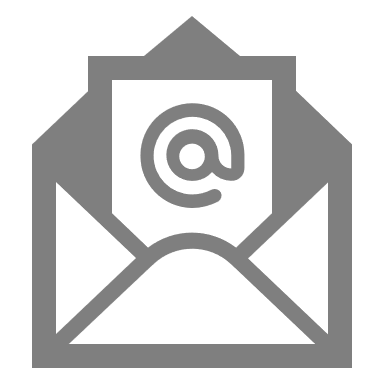 Anti-Filter
Launch Spam Apocalypse…
If inbox label 1
If not label 0
Use to craft next spam
Spammer
Training Set
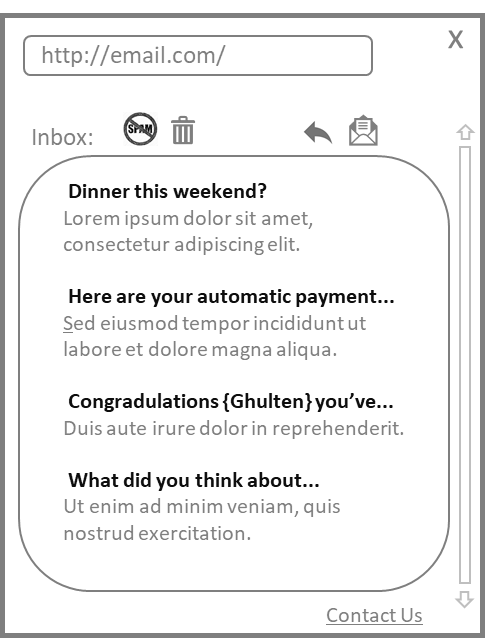 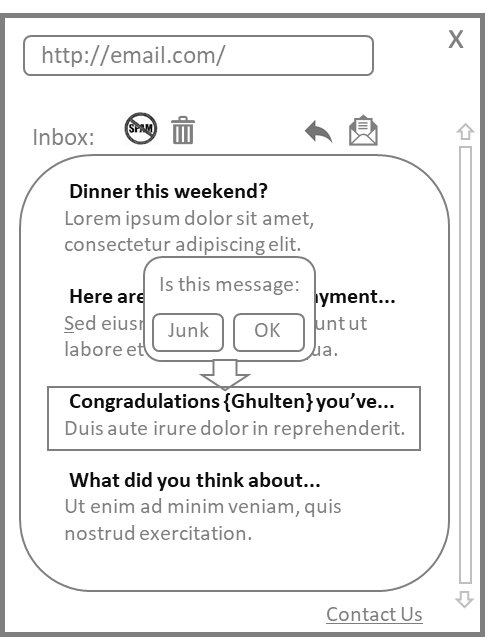 Filter
Sends thousands of
probes to owned 
accounts
Defeats Filter?
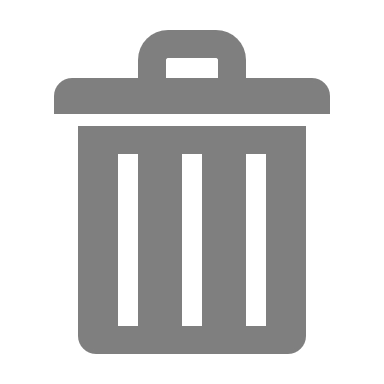 Scripted
interactions
Email Store
Junk Store
Email Senders
Email Service
User Interface
Deploy New
Model
Labels trickle in
Scale
Latency
Spammers in strong position
Training Set
Why did Machine Learning Fail?
Assumption: Data is Independent and Identically Distributed (I.I.D.)
Data at training time = Data at runtime
Avoid Feature Space
Unselected Words
Token Attacks
Content in Images

Avoid Model
Samples never seen before
Mimic good content
Change quickly
Abuse is a business
Varies with sophistication, say 25%
Affiliate Marketing (many options)
Compromised Accounts (a few bucks)
Small Fixed Cost
~Zero Marginal Cost
Pretty low, maybe .5%
IP Address to send spam from
Web site to collect conversion
So what is the role of machine learning?
Content Filtering
First obvious place to put machine learning
Targets things that spammers can easily change
Puts machine learning in a weak position

Reputation
Target the IPs spammers use to send mail
Target the webhosts spammers collect conversions
Target the things that cost spammers money
Closed Loop for Reputation
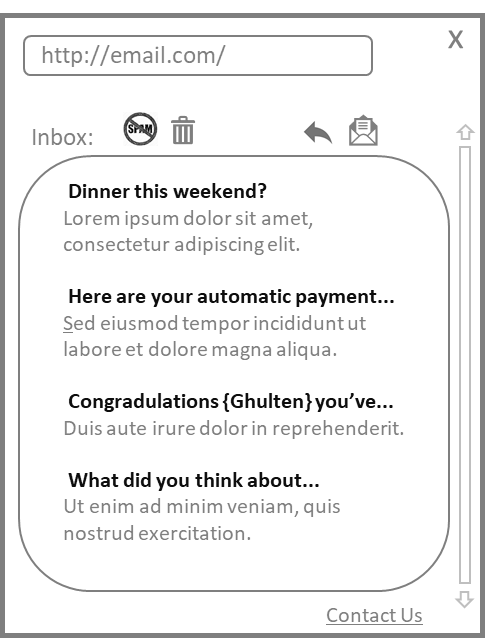 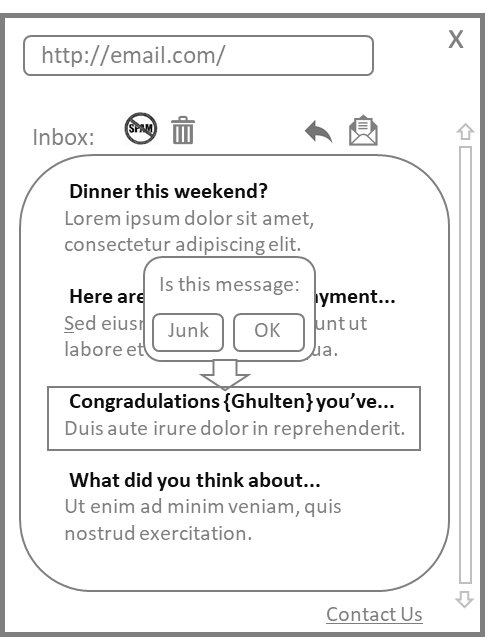 ReputationFilter
New Email Campaign
Unsure
(Throttle)
Unsure
(Aggressive)
Known Good?
Known Bad?
Content
Filter
Users Encounter
Over Time
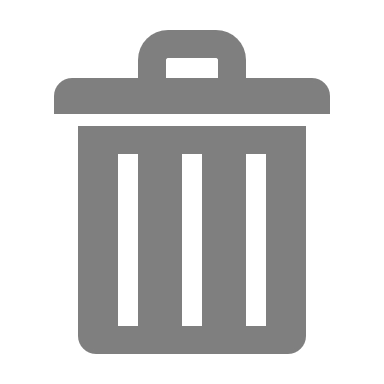 Junk Store
Email Store
Email Senders
Email Service
User Interface
Deploy New
Models
Labels trickle in
Attack things that cost abusers money
   - Block bad, throttle unknownFree known good senders from potential FPs
   - Known good bypass filtering
   - More aggressive filtering for unknown
Goal: Identify good senders as fast as possible
P(will have lots of complaints by tomorrow |
           history of sender behavior, user feedback)
Content
Training Set
Reputation
Training Set
Recall: Intelligence Architectures
ReputationFilter
Filter
Better
Filter
Known Good?
Content
Filter
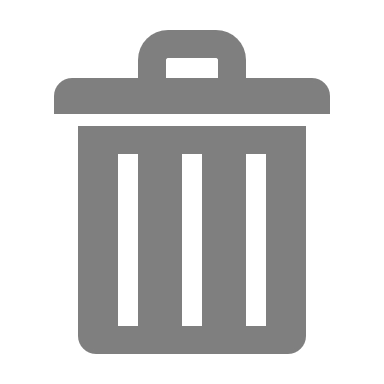 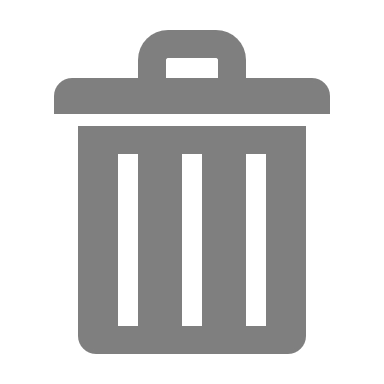 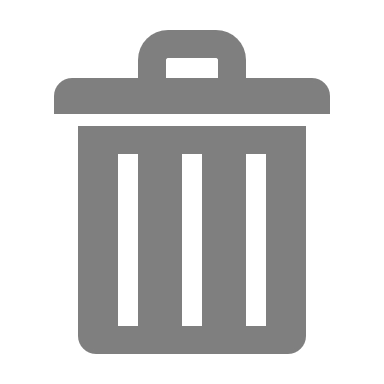 Junk Store
Junk Store
Email Store
Email Store
Junk Store
Email Store
P(Spam | Content)
P(Spam | Content, Reputation)
Some sort of hybrid system
Attack Vector – Content Stuffing
Criteria for deciding:
Ability to use loophole in one system (content) to beat the other (reputation)
Reduction in churn in mistakes (for known senders) as spammers change attacks
Ability to partition work across multiple modelers / modeling teams
Degree of coupling between models / information
Ability to control with heuristics / business logic
Requirements for immediate accuracy for long term accuracy (maintainability)
Summary of Adversarial Machine Learning
Key assumption of ML is I.I.D.
Almost always violated in practice
Really always violated in adversarial settings

Naively using ML for abuse
Works if you’re small (not targeted)
Totally fails if you’re big enough (targeted) 

Abuse is business, real goal is to make abusers expect to lose money
Target things abusers have to do (and cost real money), not things they happen to be doing (and can change cheaply)


General Lesson: The obvious way to use machine learning is not always the best way